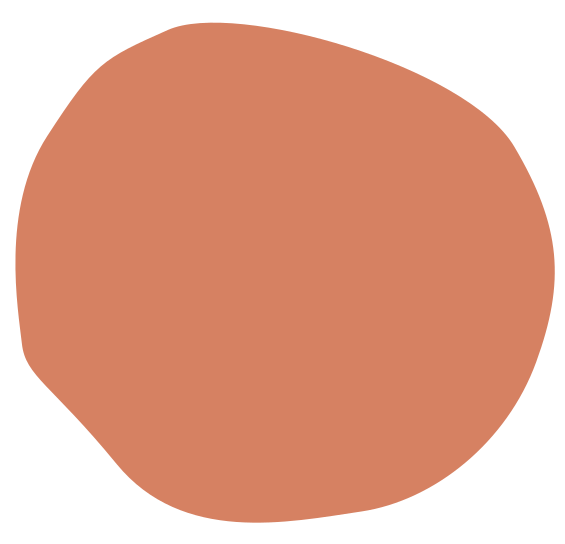 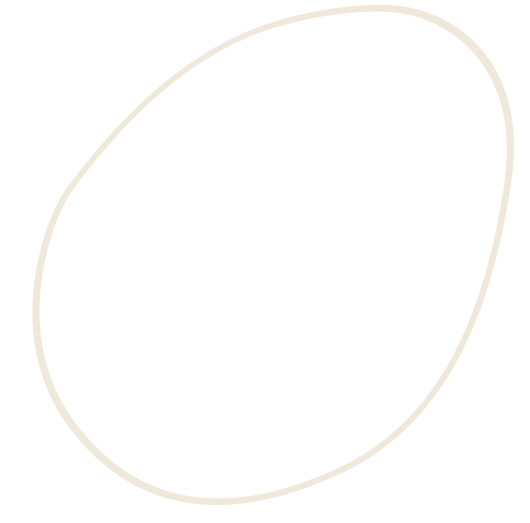 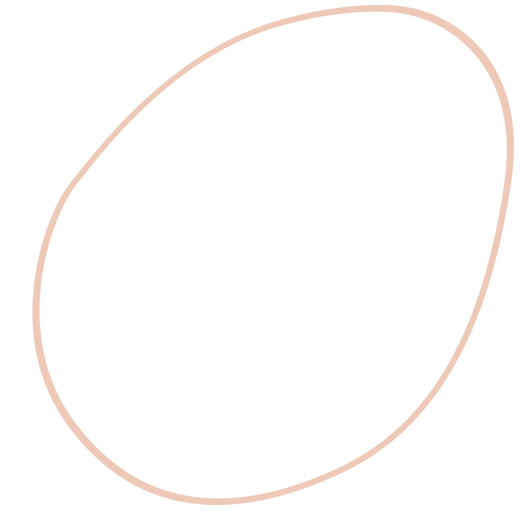 輔導室
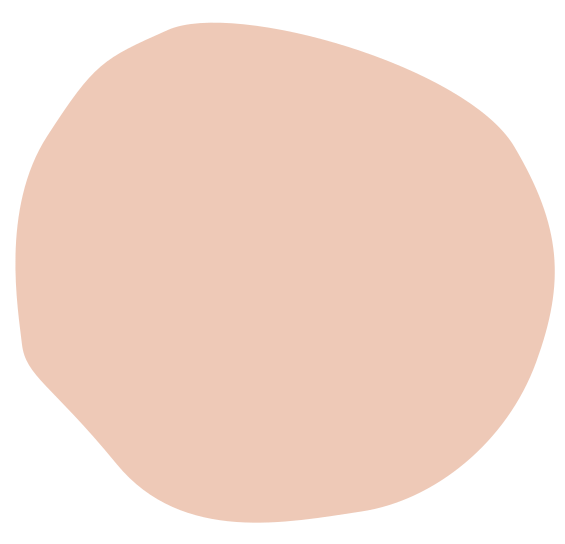 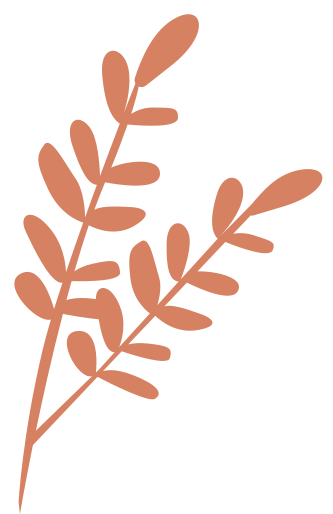 110學年度親師座談會
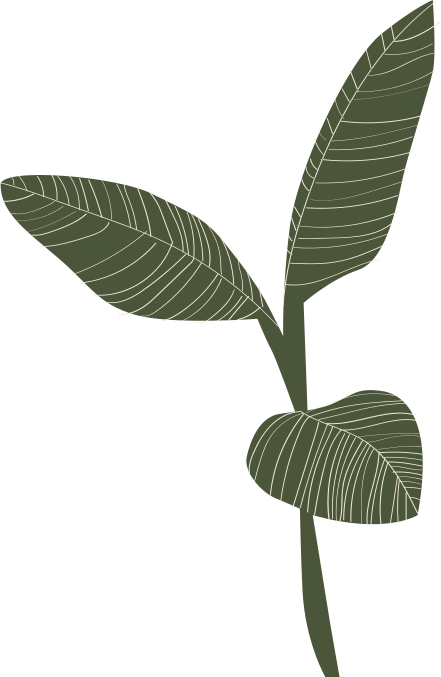 輔導室組織
輔導主任
李亭
輔導老師
李思慧老師
輔導組長
廖意稜老師
特教老師
陳怡蒨老師
杜美婷老師
親師座談、親職教育
家庭教育、各項宣導
教育優先區
新住民子女計畫
學生轉介、鑑定安置
特教學生各項補助申請
個案輔導
小團體輔導
一~六年級 班級輔導
愛心輔導志工
資源班教學
IEP
特教助理員
李玉鶯
吳美蘭
協助照顧
特教學生
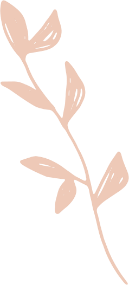 工作內容
專案
特教
輔導
輔導工作會議
親職講座
成長活動
親師座談
生命教育
性平教育
家庭教育及評鑑
小團體輔導
個別輔導
兒少保113通報
家庭訪視
愛心輔導
友善校園評鑑
非學校實驗教育
特推會
個別化教育計畫(IEP)
鑑定安置
各項補助
專業團隊
管理特通網
資優學生鑑定
畢業生參訪轉銜
家庭教育-親職教育
新住民子女教育補助
     (小團輔)
教育優先區
     (親職教育講座)
友善校園-生命鬥士巡迴講座
廣達游於藝
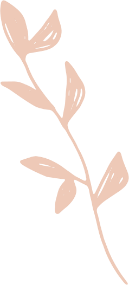 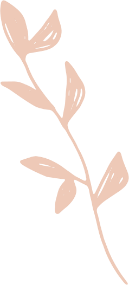 學生個別輔導
學生個別輔導
   若孩子時常在情緒、人際、學習、生活行 
   為適應、家庭、成癮行為、自傷/自殺、悲
   傷失落、轉學生適應、兒少保護、脆弱家
   庭等議題上出現適應困難的情形，可幫助
   孩子尋求輔導室的關懷與協助。

維尼信箱服務：
   提供孩子一個說心事的管道，設於輔導室   
   門外。
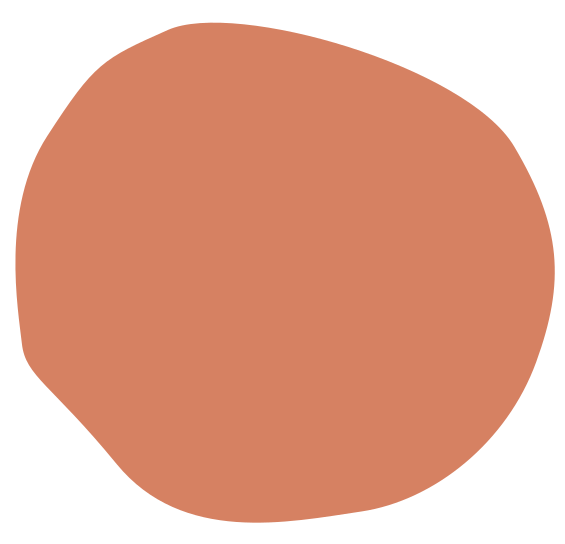 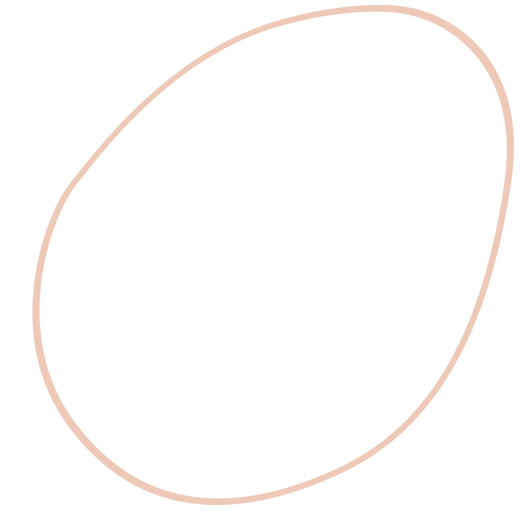 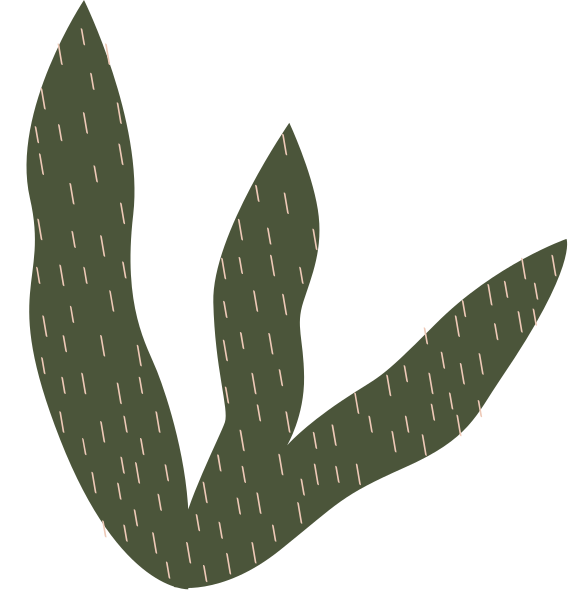 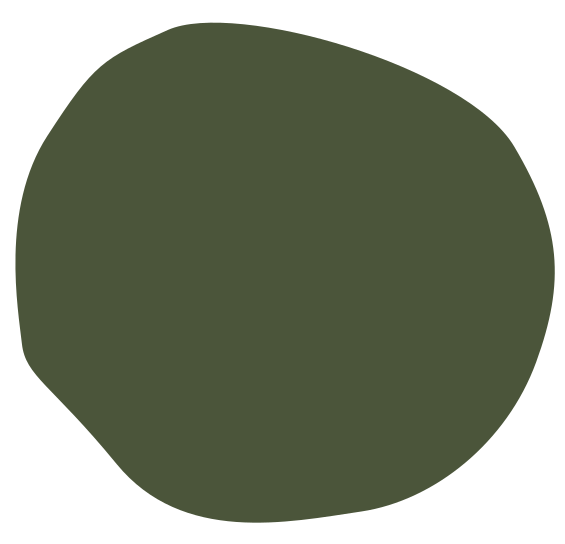 小團體輔導
辦理青溪國小友善校園學生事務與輔導工作小團體計畫：「與你玩出好關係」自我認識與人際互動小團體。
預計以四年級學生為主。
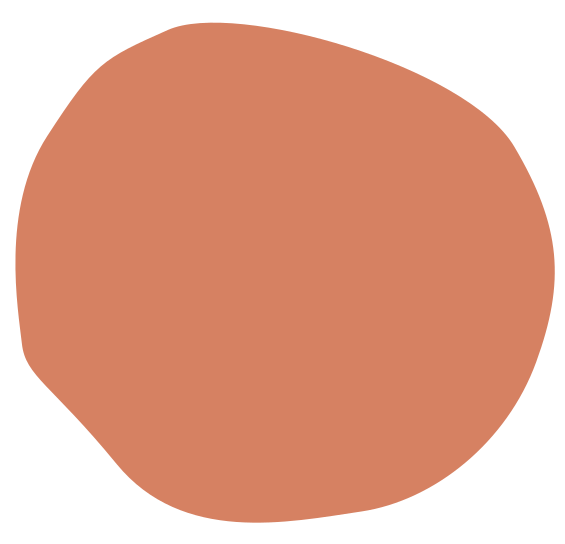 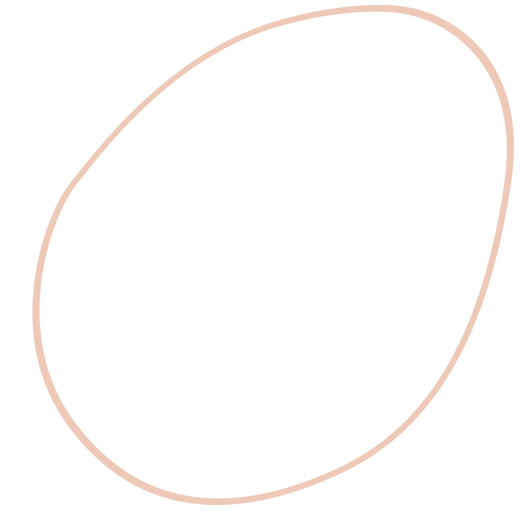 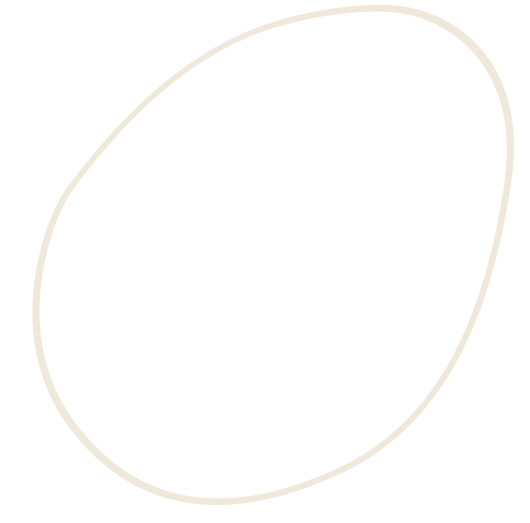 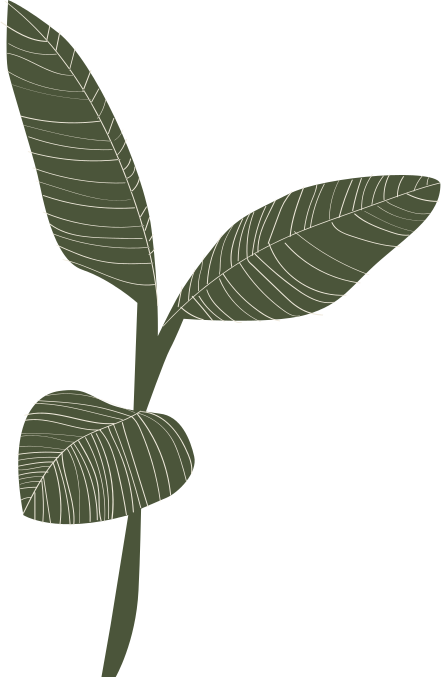 班級輔導
一年級：生活適應
二年級：家庭教育
三年級：情緒教育
四年級：人際教育
五年級：性平教育
六年級：生涯教育
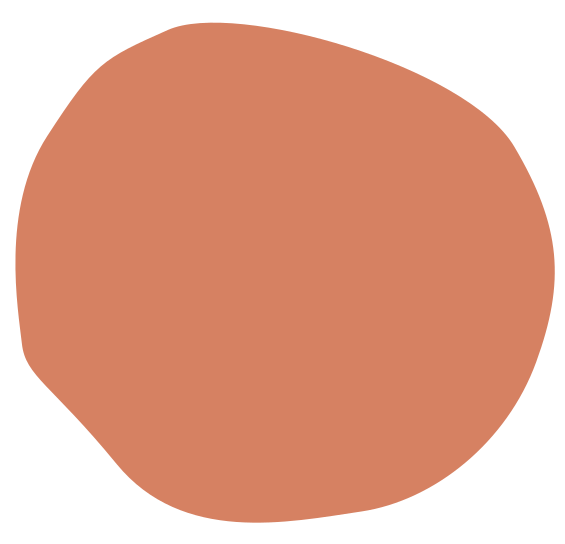 愛心輔導
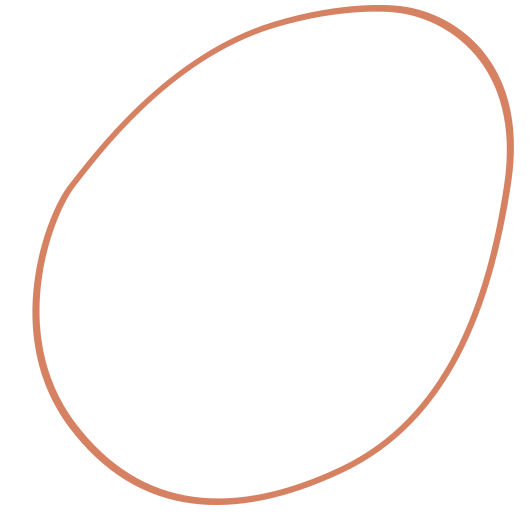 愛心志工輔導陪伴：
   愛心輔導志工於早修晨光時間，協助 
   孩子生活、身心照顧、課業學習等。

   讓班上家中弱勢、需要關愛的孩
   子更能適應團體生活。
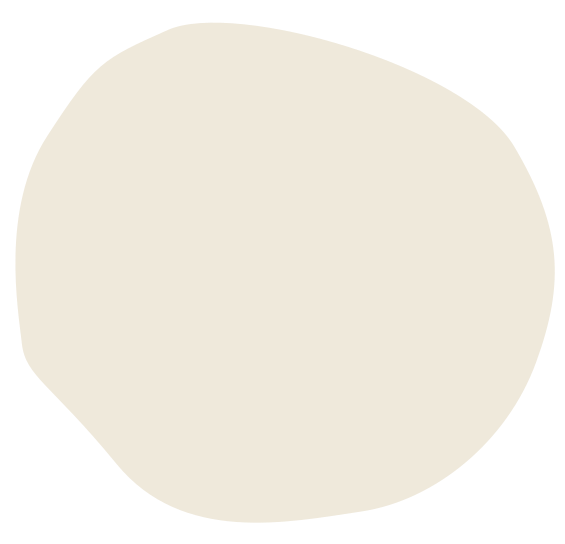 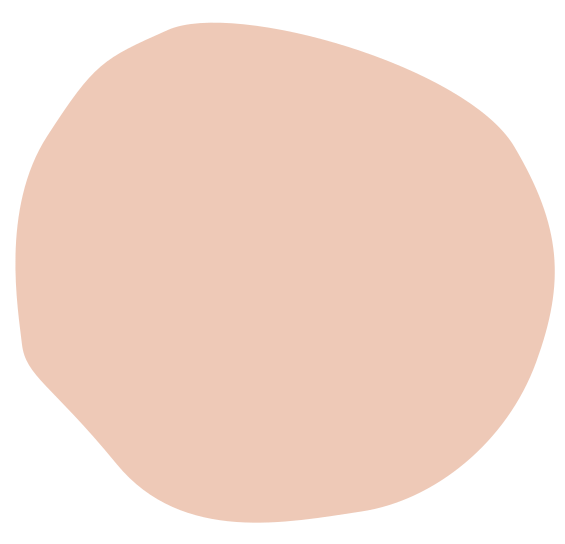 特教業務
身心障礙學生各項補助申請核發:教科書.交通費.教育代金.獎助學金

輔具維修、申請:配合來文檢視學生輔具狀況提出申請

特殊教育通報網填報:進行學生資料填報.偵錯.學生轉銜提報、異動.填寫特教檢核表。

專業團隊服務、巡迴輔導服務、助理人員服務
彈性人力支援申請、學障有聲書申請

特殊教育評鑑:每年定期接受特殊教育非實地或實地評鑑。
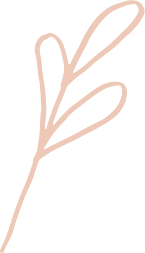 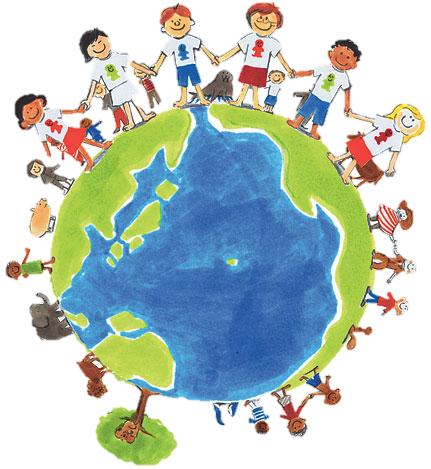 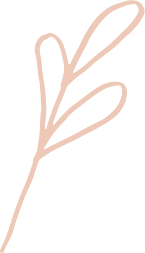 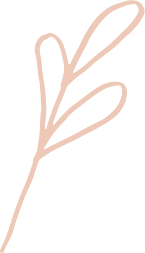 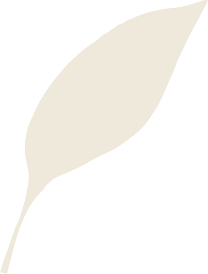 特教需求學生鑑定安置
9月
團體輔導、個別輔導
入班觀察、親師溝通
二~六年級學生
12月
跨階段轉銜
小六升國中
幼兒園升小一
提出轉介
110年3月
一~六年級學生
疑似學習障礙鑑定
疑似情緒障礙鑑定
身心障礙鑑定
鑑定安置 (鑑別)
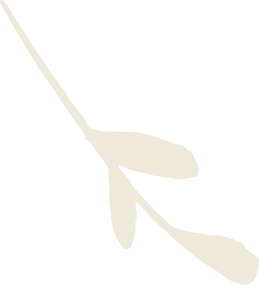 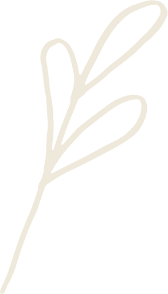 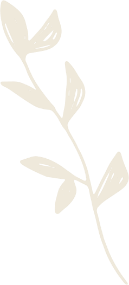 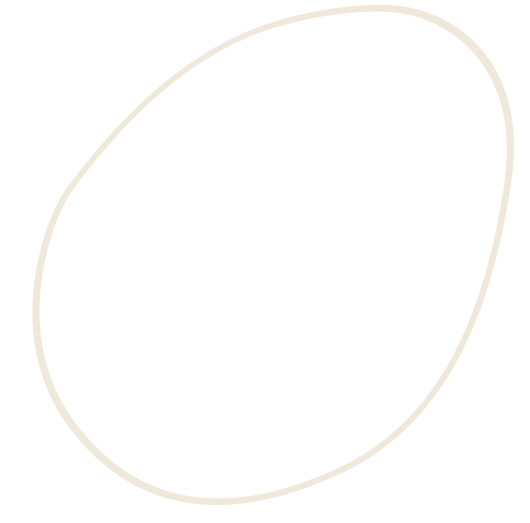 輔導室重要活動訊息
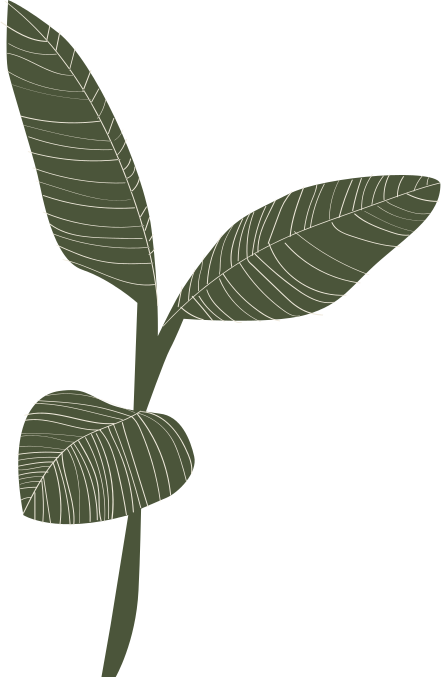 ● 9/08 (三) 加利利課後陪讀班申請截止

● 9/08 (三) 校內3Q達人開始收件(10/8止)

● 9/10 (五) 19:00-20:00 班親會

● 9/10 (五) 教師節活動開始 (9/30止)

● 9/15 (三) 10:00-11:00 廣達線上聯合開幕

● 10/6 (三) 家庭教育優質化課程開始

● 10/16 (六)親職教育講座
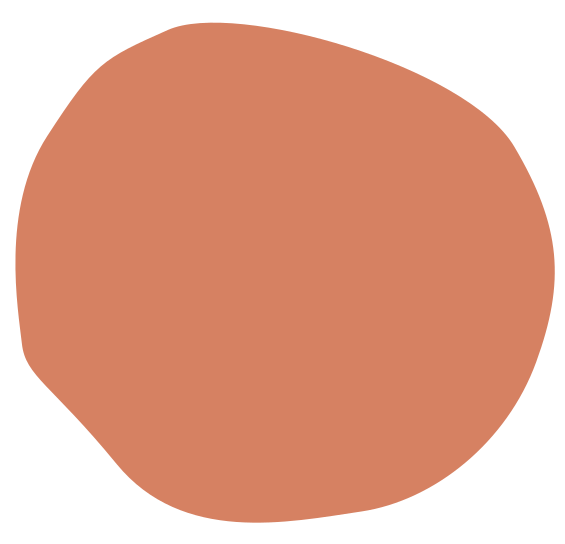 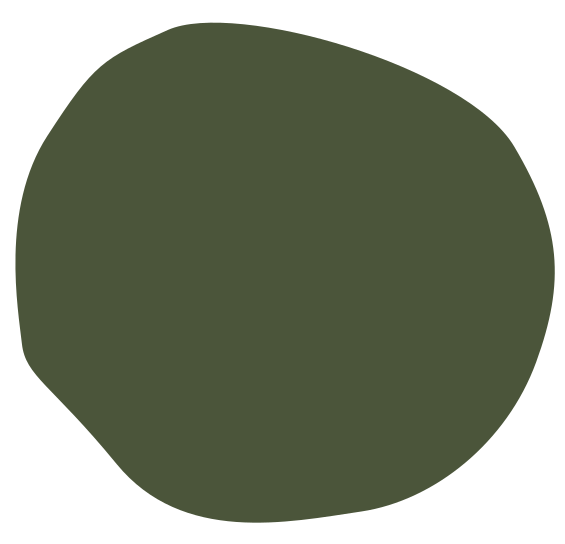 輔導室重要活動訊息
● 10/20(三)輔導知能暨家庭教育研習
    (傾聽不一樣的聲音 ─ 談輕鬆協助情緒困擾的新世代孩子)

● 11/3(三)性平研習：男女身心健腦操

● 11/26 生命鬥士講座

● 11月 生命教育及身心障礙教育宣導活動

● 11-12月性平教育宣導活動

● 11-12 四年級瑞文氏測驗(及二年級補測)

● 12月前家庭教育宣導劇場：小剛的秘密

● 12月前特殊教育評鑑
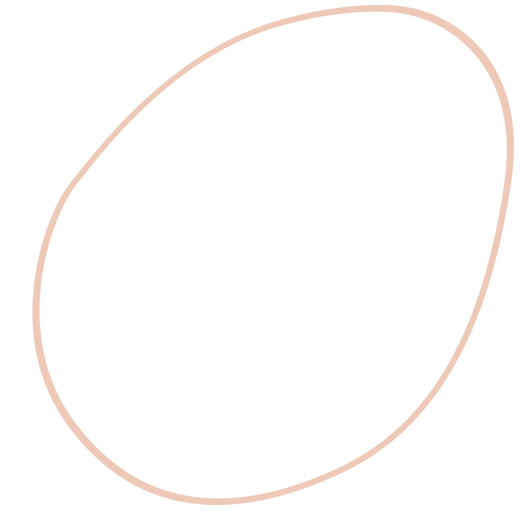 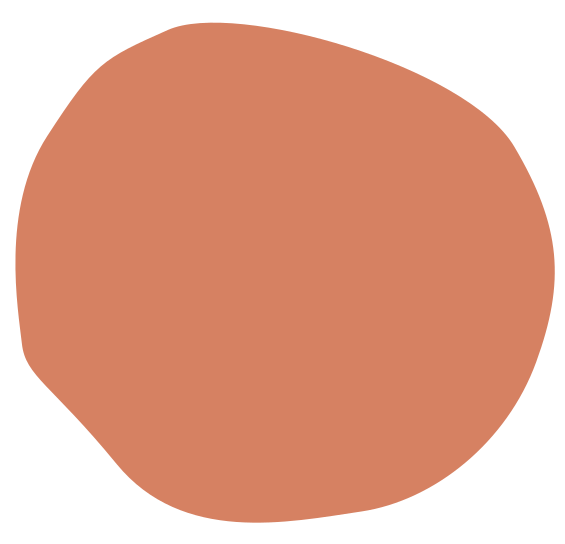 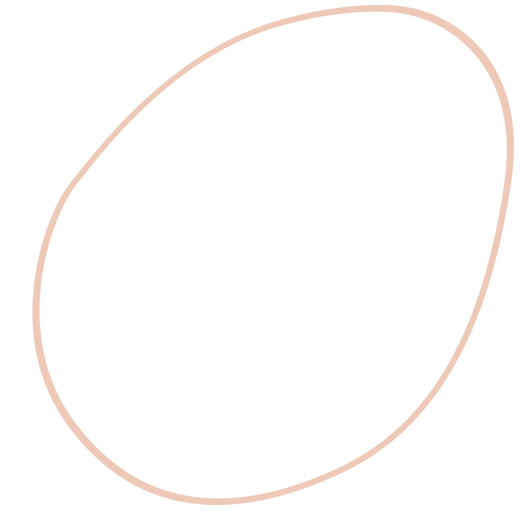 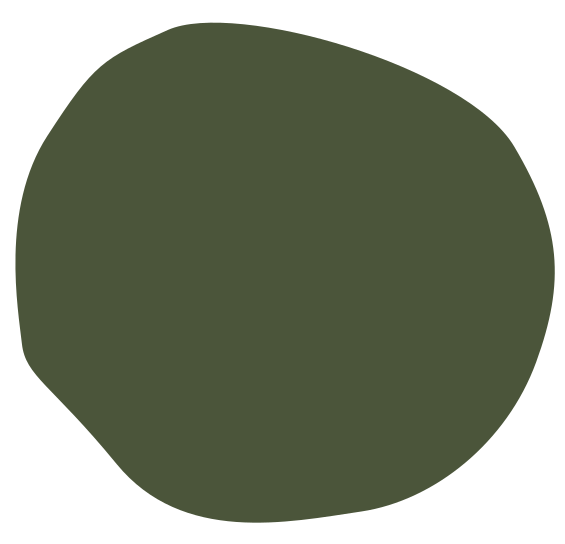 謝謝聆聽
THANK YOU
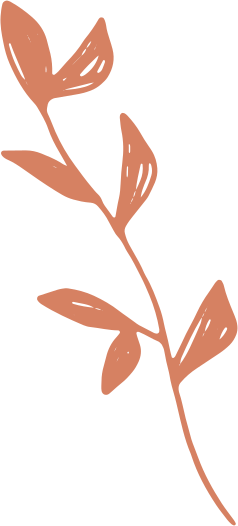 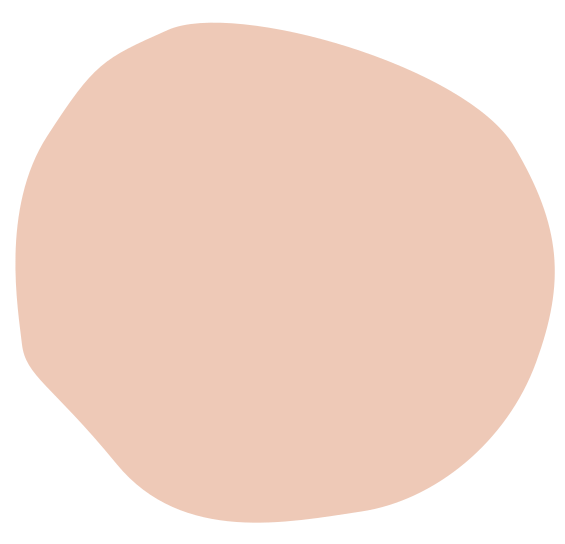